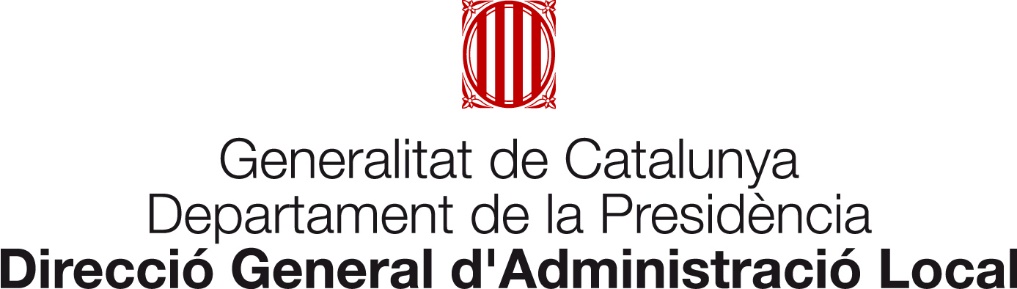 Convocatòria de subvencions per a fomentar la digitalització en el cicle urbà de l’aiguaMunicipis d’entre 5.000 i 20.000 habitants
NEXT GENERATION - MRRUNIÓ EUROPEA
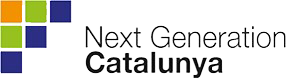 Convocatòria de subvencions per a fomentar la digitalització en el cicle urbà de l’aigua: Municipis d’entre 5.000 i 20.000 habitants
Marc  general 
La subvenció s’emmarca en els instruments següents :
Instrument de Recuperació de la Unió Europea, Next  Generation EU, establert pel Reglament (UE) 2020/2094 del Consell, de 14 de desembre, per prestar el suport necessari per assolir la recuperació enfront la crisi generada per la COVID-19.
Instrument de finançament d’aquest fons, el Mecanisme de Recuperació i Resiliència (MRR), aprovat pel Reglament (UE) 2021/241, de 12 de febrer.
El Pla de Recuperació Transformació i Resiliència (PRTR), en concret, dins del component 5, inversió 3, arovat pel Consell Europeu mitjançant la Decisió d’execució del Consell (CID) del 13/07/2021.
El Projecte Estratègic per a la Recuperació i Transformació Econòmica (PERTE) de digitalització del cicle de l’aigua.
La territorialització a Catalunya del PERTE de digitalització del cicle de l’aigua.
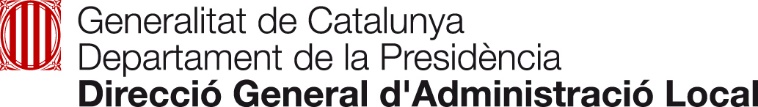 2
Convocatòria de subvencions per a fomentar la digitalització en el cicle urbà de l’aigua: Municipis d’entre 5.000 i 20.000 habitants
Marc normatiu general:
Ordre HFP/1030/2021, de 29 de setembre. Configura i desenvolupa el sistema de gestió del Pla de recuperació, transformació i resiliència (PRTR) (en el cas present és el component 5, inversió 3 del PRTR) i també enumera i defineix els principis o criteris específics, d’obligatòria consideració en la planificació i execució dels components del PRTR i, per tant, transversals en el conjunt del PRTR.
Ordre HFP/1031/2021, de 29 de setembre. Estableix el procediment i format de la informació a proporcionar per les entitats del sector públic estatal, autonòmic i local per al seguiment del compliment de fites i objectius i d’execució pressupostària i comptable de les mesures dels components del PRTR.
Resolució 1/2022, de 12 abril, de la Secretaria General de Fons Europeus. S’hi s’estableixen instruccions a fi de clarificar la condició d’entitat executora, la designació dels òrgans responsables de les mesures i dels òrgans gestors de projectes i subprojectes, en el marc del sistema de gestió del Pla de Recuperació, Transformació i Resiliència. En aquest sentit, i per a aquestes subvencions, es consideren entitats executores les entitats locals.
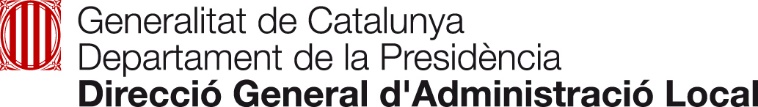 3
Convocatòria de subvencions per a fomentar la digitalització en el cicle urbà de l’aigua: Municipis d’entre 5.000 i 20.000 habitants
Línia d’acció
millora en l’objectiu climàtic

actuació de política de cohesió i equilibri entre territoris més o  menys poblats

ajudar als municipis petits i mitjans a assolir millores en la
     prestació de serveis i contribuir a assolir l’objectiu
     climàtic de les administracions locals
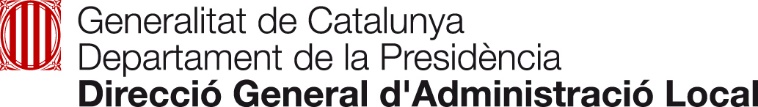 4
Convocatòria de subvencions per a fomentar la digitalització en el cicle urbà de l’aigua: Municipis d’entre 5.000 i 20.000 habitants
Finalitat, objectiu i fita:
Finalitat:
Monitorar la xarxa urbana de l’aigua per millorar la gestió del domini públic hidràulic i ser més eficient.
Millorar la gestió en el seguiment de les dades i la gestió general del cicle urbà de l’aigua.
Millorar el coneixement i l’ús dels recursos hídrics. 
Objectiu:
Posada en funcionament d’eines o infraestructures renovades per millorar el coneixement i l’ús dels recursos hídrics per implementar el registre electrònic d’aigües (gestió de dades hidrològiques i qualitat de l’aigua, digitalització del tractament d’arxius, etc.). 
Fita final:
Tots els projectes han d’estar executats i lliurat a l’ús públic com a màxim el 30 de setembre de 2025.
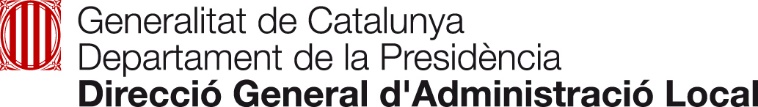 5
Convocatòria de subvencions per a fomentar la digitalització en el cicle urbà de l’aigua: Municipis d’entre 5.000 i 20.000 habitants
Poden ser beneficiaris d’aquestes subvencions:
Els ajuntaments de municipis d’entre 5.000 i 20.000 habitants de Catalunya, segons les xifres de població publicades per l’Institut d’Estadística de Catalunya (IDESCAT) i referides a l’1 de gener de 2022.

 Les mancomunitats de municipis, els Consells Comarcals i altres ens de dret públic que tinguin delegada la competència de la prestació del sistema de gestió de l’aigua urbana respecte de municipis d’entre 5.000 i 20.000 habitants, segons les xifres de població publicades per l’IDESCAT i referides a l’1 de gener de 2022.
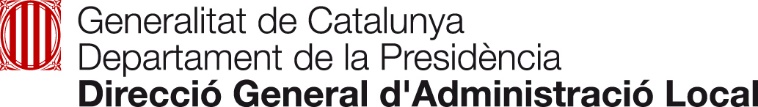 6
Convocatòria de subvencions per a fomentar la digitalització en el cicle urbà de l’aigua: Municipis d’entre 5.000 i 20.000 habitants
Tipologia d’actuacions
El projecte subvencionable s’ha d’executar en el terme municipal dels municipis sol·licitants i pot contenir una o més de les actuacions d’inversió següents:
Sectorització
Instal·lació d’equips de localització remota de fuites (sensors fixos de soroll o altres paràmetres), que disposin de tecnologia de transmissió de dades per tal de crear una xarxa fixa de detecció de fuites d’aigua i georeferenciada.
Implantació d’un mòdul d’integració i de gestió de les dades de tots els sistemes i mecanismes de control instal·lats, que permeti el seguiment dels principals indicadors d’eficiència, visualització de les dades de forma alfanumèrica o georeferenciada.
Renovació dels sistemes d’aforament per comptadors volumètrics amb sistema de telelectura.
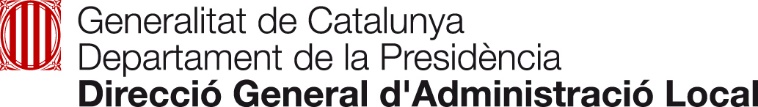 7
Convocatòria de subvencions per a fomentar la digitalització en el cicle urbà de l’aigua: Municipis d’entre 5.000 i 20.000 habitants
Període subvencionable
Les actuacions contemplades al projecte subvencionable:
Poden:
haver-se iniciat  amb posterioritat a l’1 de febrer de 2020 sempre i quan no hagin finalitzat 
no haver-se iniciat en el moment de presentar la sol·licitud

En tot cas han:
d’estar finalitzades i lliurades a l’ús públic, en la data límit del 30 de setembre de 2025.
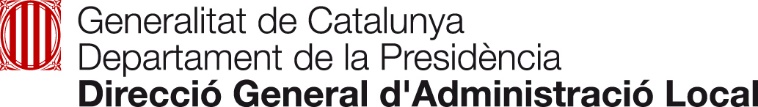 8
Convocatòria de subvencions per a fomentar la digitalització en el cicle urbà de l’aigua: Municipis d’entre 5.000 i 20.000 habitants
Despeses subvencionables:
Les que tinguin relació directa amb el projecte, siguin estrictament necessàries per executar-lo i s’executin en el període subvencionable.

Les despeses d’inversió d’accions de digitalització per a la millora de la gestió de distribució d’aigua en baixa que preveu la base 6.1, així com les despeses d’inversió relatives a l’execució de les obres necessàries per a aquesta digitalització.

També les despeses de redacció del projecte, l’estudi de seguretat i/o la direcció de l’obra de l’actuació o actuacions que comprenen el projecte, sempre que la suma dels 3 conceptes no superi el 8% del pressupost total del projecte subvencionat.
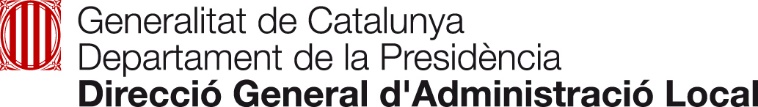 9
Convocatòria de subvencions per a fomentar la digitalització en el cicle urbà de l’aigua: Municipis d’entre 5.000 i 20.000 habitants
Despeses NO subvencionables:
El cost d’adquisició dels terrenys necessaris per a l’execució de les actuacions proposades ni les despeses derivades de compensacions per possibles afectacions a terceres persones. 
L’impost sobre el valor afegit (IVA).
Les que corresponen al manteniment i explotació de les actuacions executades i de les xarxes existents. 
Les actuacions que qualsevol altra administració o entitat, pública o privada, hagi finançat totalment o parcial per mitjà de subvencions, ajuts, ingressos o recursos per a la mateixa finalitat. 
En els supòsits en què el servei no es presti per gestió directa, no s’admetran inversions que siguin obligació del concessionari o de l’ens que tingui encarregada la gestió.
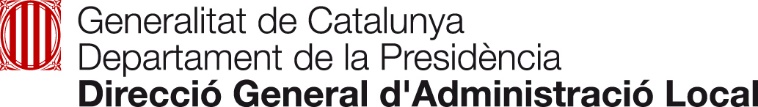 10
Convocatòria de subvencions per a fomentar la digitalització en el cicle urbà de l’aigua: Municipis d’entre 5.000 i 20.000 habitants
Import de la convocatòria: 

5.870.000,00 €
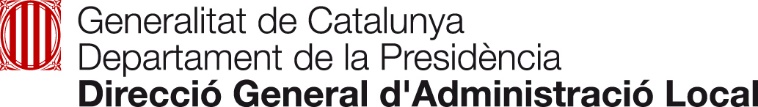 11
Convocatòria de subvencions per a fomentar la digitalització en el cicle urbà de l’aigua: Municipis d’entre 5.000 i 20.000 habitants
Import  i cofinançament de la subvenció (1/2):
Per assolir el màxim de distribució territorial d’aquestes subvencions, només se’n pot sol·licitar una per municipi i entitat sol·licitant.

L’import màxim de subvenció, és del 80 % de la despesa subvencionable del projecte seleccionat

 La subvenció mínima és de 100.000,00 € i la màxima és de 500.000,00 €. 

Un cop s’ha concedit la subvenció i s’han complert els tràmits corresponents es proposarà el pagament de la totalitat de l’import de la subvenció atorgada en concepte de bestreta.
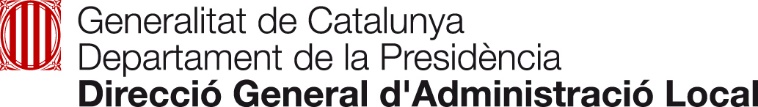 12
Convocatòria de subvencions per a fomentar la digitalització en el cicle urbà de l’aigua: Municipis d’entre 5.000 i 20.000 habitants
Import  i cofinançament de la subvenció (2/2):
La despesa mínima realitzada i justificada de l'activitat subvencionable exigible per considerar acomplerts l'objecte i la finalitat de la subvenció ha de ser superior al 80% del cost pressupostat inicialment (l’import fet constar en el formulari de sol·licitud) o al que resulti de la reformulació efectuada d’acord amb la base 14.3. 
 
L’incompliment d’aquesta despesa mínima realitzada i justificada comporta la revocació total de la subvenció que s’hagi atorgat. 

En cas que el cost final efectiu de l’activitat subvencionada sigui inferior en un 20% al cost pressupostat inicialment o al que resulti de la reformulació efectuada d’acord amb la base 14.3, es reduirà, en la mateixa proporció, la quantia de la subvenció atorgada, sempre que es garanteixi el compliment de l’objecte i la finalitat de la subvenció.
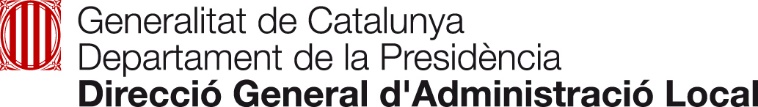 13
Convocatòria de subvencions per a fomentar la digitalització en el cicle urbà de l’aigua: Municipis d’entre 5.000 i 20.000 habitants
Compatibilitats i incompatibilitats:
Les subvencions regulades en aquesta Ordre són incompatibles amb altres subvencions, ajudes, ingressos o recursos per a la mateixa finalitat, procedents de qualsevol altra administració o entitat, pública o privada, que no siguin els recursos propis de l’ens o entitat de dret públic beneficiari, d’acord amb un dels principis transversals dels fons PRTR i les recomanacions de la Secretaria d’Estat de Fons Europeus
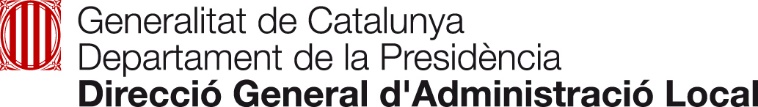 14
Convocatòria de subvencions per a fomentar la digitalització en el cicle urbà de l’aigua: Municipis d’entre 5.000 i 20.000 habitants
Terminis:
De presentació de les sol·licituds i documentació:  un mes, a comptar des de l'endemà de la data de publicació de la convocatòria en el DOGC.

D’assoliment de fita i objectiu: 
Fita: hi ha una única fita final a complir necessàriament i és que tot el projecte ha d’estar executat amb l’acta de recepció definitiva i lliurat a l’ús públic com a màxim el 30 de setembre de 2025. (Fita 426 de l’Addenda del PRTR).
Objectiu: Posada en funcionament d’eines o infraestructures renovades per millorar el coneixement i l’ús dels recursos hídrics per implementar el registre electrònic d’aigües 

De justificació: tres mesos a partir de la data límit d’execució.
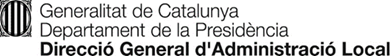 15
Convocatòria de subvencions per a fomentar la digitalització en el cicle urbà de l’aigua: Municipis d’entre 5.000 i 20.000 habitants
Sol·licitud i documentació (1)  (base 10)
Formulari tipus de sol·licitud (a la plataforma EACAT), signada pel representant de l’ens, que conté declaració responsable sobre: 
1.1 Si es rep o no altre finançament.
1.2 Si es compleix amb els requisits demanats a les bases per ser beneficiari.
1.3 Si està al corrent amb les obligacions tributàries i de la Seguretat Social.
1.4 Si es compleix amb la Llei 17/2015, d’igualtat d’homes i dones.
1.5 Si es compleix amb el codi ètic segons l’Acord de Govern 85/2016, de 28 de juny. 
Documentació tècnica suficient que defineixi l’actuació signada electrònicament per un tècnic competent, i que com a mínim ha de contenir:
2.1 Memòria, antecedents, objecte (problema que cal resoldre), cronograma, compliment de fita i permisos necessaris, justificació de la viabilitat tècnica (nombre de persones que es beneficiaran i d’eines o infraestructures a implantar), pressupost equilibrat.
2.2 Plànols de situació i generals que defineixin l’actuació o actuacions.
2.3 Justificació adequada del compliment dels criteris de valoració de la base 12.
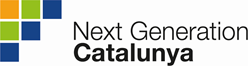 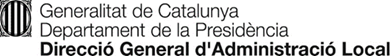 16
Convocatòria de subvencions per a fomentar la digitalització en el cicle urbà de l’aigua: Municipis d’entre 5.000 i 20.000 habitants
Sol·licitud i documentació (2)  (base 10)
3. Certificat acreditatiu de l’acord o resolució adoptats per l’òrgan competent de l’ens sol·licitant d’aprovació de la sol·licitud de subvenció i del projecte que l’acompanya.
4. Certificat de l’òrgan competent acreditatiu de la disponibilitat efectiva dels terrenys o béns immobles.
5. Certificat d’intervenció d’existència de crèdit per donar compliment a la finalitat i objectiu del projecte.
6. Declaracions específiques fons MRR:
6.1 Declaració responsable relativa al compromís de complir els principis transversals del PRTR (Model EACAT):
D’impulsar l’execució posterior del projecte i complir totes les obligacions que estableixen aquestes bases reguladores.
D’adoptar al llarg de tot el procediment mesures eficaces i proporcionades per evitar el frau, la corrupció, el conflicte d’interessos o el doble finançament. Els ens locals beneficiaris han d’aprovar i implementar un Pla de Mesures Antifrau en un termini màxim de 90 dies després de notificada la concessió (art. 6.5.a Ordre HFP/1030/2021).
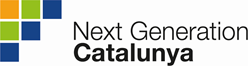 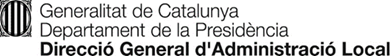 17
Convocatòria de subvencions per a fomentar la digitalització en el cicle urbà de l’aigua: Municipis d’entre 5.000 i 20.000 habitants
Sol·licitud i documentació (3)  (base 10)
D’anar subministrant dades sobre l’execució del projecte, compliment dels principis transversals del PRTR. ( Sistema d’informació CoFFEE - MRR)
Garantir la plena identificació dels contractistes i subcontractistes, (article 10 de l’Ordre HFP/1031/2021, de 29 de setembre, i article 8.2 de l’Ordre HFP/1030/2021, de 29 de setembre).
6.2 Declaració d’adequació al principi de no causar un perjudici significatiu al medi ambient (DNSH).
6.3 Compromís de complir, al llarg de tot el procés d’execució, l’adequació del projecte subvencionat als paràmetres del component 5, inversió 3, del PRTR, (objectius climàtics i mediambientals, annex VI, Reglament 2021/241 del Parlament Europeu i del Consell, de 12 de febrer de 2021).
6.4 Autorització de cessió i tractament de dades sobre execució del projecte a l’OLAF, Comissió Europea, Tribunal de Comptes Europeu i autoritats estatals i autonòmiques de control.
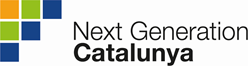 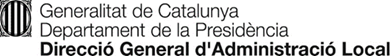 18
Convocatòria de subvencions per a fomentar la digitalització en el cicle urbà de l’aigua: Municipis d’entre 5.000 i 20.000 habitants
Sol·licitud i documentació (4)  (base 10)
6.5 Certificat de l’òrgan competent sobre l’aprovació del codi de conducta dels alts càrrecs de l’ens o entitat de dret públic.
6.6 Declaracions d’absència de conflicte d’interessos (DACI) del personal que participa en les preses de decisió en la sol·licitud i l’execució del projecte sol·licitat (model disponible a la plataforma EACAT).

7. En cas d’entitats de dret públic: 
	-  informació relativa a les retribucions dels seus òrgans de direcció o 	administració (al Formulari de sol·licitud)
	- documentació acreditativa de la representació de l’ens per part de la 	persona signant de la sol·licitud i la documentació que l’acompanya.
19
Convocatòria de subvencions per a fomentar la digitalització en el cicle urbà de l’aigua: Municipis d’entre 5.000 i 20.000 habitants
Criteris de valoració (base 12): puntuació màxima 100 punts (1) 
4 grans blocs de criteris:

Assegurament del compliment dels objectius del PERTE: fins a 45 punts 

Contribució als objectius del Repte Demogràfic: fins a 25 punts

Grau de maduració de les actuacions :fins a 10 punts

Encaix en la política catalana del cicle de l’aigua. Especialment en la promoció i l’execució d’actuacions de política hidrològica.  (fins a 20 punts)
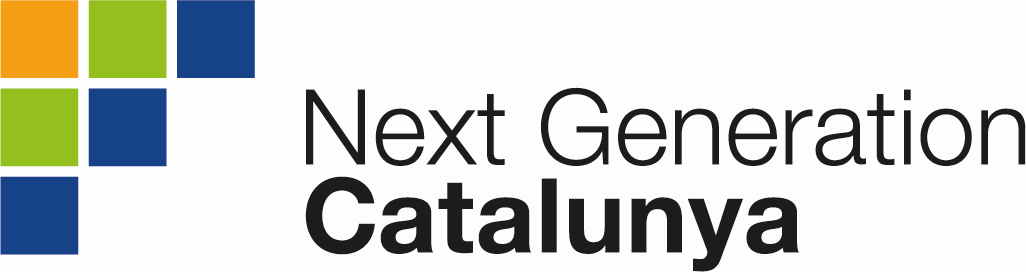 20
Convocatòria de subvencions per a fomentar la digitalització en el cicle urbà de l’aigua: Municipis d’entre 5.000 i 20.000 habitants
Bloc 1, criteris de valoració (base 12).
1. Assegurament del compliment dels objectius del PERTE: fins a 45 punts
1.1. Actuacions de sectorització (fins a 10 punts).
5 punts: Millora o implantació de la sectorització, en dos o més sectors.
+ 2 punts, si permet controlar i regular la demanda d’aigua i les pressions de cadascun dels sectors amb punts de control de paràmetres (cabal o pressió).
+ 3 punts, si permet controlar i regular de forma centralitzada i de manera telemàtica, continuada i en temps real la demanda d’aigua, les pressions i paràmetres principals de la qualitat de l’aigua de cada sector.
1.2. Instal·lació d’equips de localització remota de fuites (fins a 10 punts).
1.3. Implantació de mòduls d’integració i de gestió de les dades (fins a 10 punts).
5 punts: actuacions que implanten un mòdul d’integració i de gestió de les dades de tots els sistemes i mecanismes de control instal·lats.
+ 2 punts: si permet ajudar a la presa de decisions, el seguiment dels principals indicadors d’efciència, visualització de dades alfanumérica.
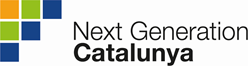 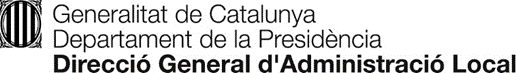 21
Convocatòria de subvencions per a fomentar la digitalització en el cicle urbà de l’aigua: Municipis d’entre 5.000 i 20.000 habitants
Bloc 1 (2) criteris de valoració (base 12)
- + 3 punts, si a més, permet recollir dades històriques, els paràmetres establerts i l’agregació d’altres paràmetres com la qualitat de l’aigua, la generació d’indicadors d’anàlisi i una visualització de les dades de forma georeferenciada.
1.4. Renovació de sistemes d’aforament per comptadors volumètrics amb sistema de telelectura (fins a 5 punts).
1.5 Estalvi d’aigua (fins a 5 punts): del 10%, 2,5 punts; del 20%, 5 punts
1.6 Aplicació de solucions innovadores en el sistema d'abastament municipal, en la seva dimensió verda ( fins a 5 punts).
- 2 punts, si es garanteix que els residus de construcció i demolició no perillosos es reutilitzen, es reciclen i es recuperen en un percentatge superior al 70% del pes d'aquest residu. 
- 2 punts, si es garanteix el reciclatge dels equips i components tecnològics que es substitueixin.
- 1 punt, si són solucions innovadores en el sistema de sanejament o abastament que es presentin.
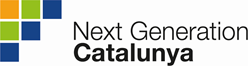 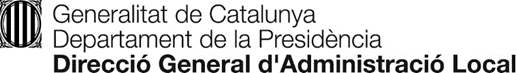 22
Convocatòria de subvencions per a fomentar la digitalització en el cicle urbà de l’aigua: Municipis d’entre 5.000 i 20.000 habitants
Blocs 2 i 3, criteris de valoració (base 12)
2. Contribució als objectius del Repte Demogràfic: fins a 25 punts
2.1 Fins a 20 punts, densitat de població en funció de la fórmula
		P = Pi + (Dmàx – D) / (Dmàx – Dmín)
2.2 Fins a 5 punts, l’existència de nuclis de població en el projecte. (5 o més nuclis, 5 punts; entre 2 i 4 nuclis, 4 punts; en 1 únic nucli, 2 punts; si hi ha masies o nuclis disseminats, 1 punt).

3. Grau de maduració de les actuacions: fins a 10 punts
- 10 punts amb projecte tècnic redactat i aprovat i permisos sectorials del projecte.
-  5 punts amb projecte tècnic redactat i aprovat però els manca algun permís sectorial previst al projecte.
- 3 punts, si disposen d’un projecte tècnic redactat sense aprovar o bé de pressupost en el cas dels contractes menors que no necessiten projecte i permisos.
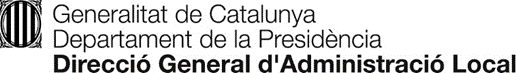 23
Convocatòria de subvencions per a fomentar la digitalització en el cicle urbà de l’aigua: Municipis d’entre 5.000 i 20.000 habitants
Bloc 4  criteris de valoració (base 12)
4. Encaix de les actuacions en la política catalana  del cicle de l’aigua, especialment, promoció i l’execució d’actuacions de política hidrològica.  (fins a 20 punts)
4 punts, si es disposa d’un Pla Director d’abastament i distribució d’aigua al municipi i l’actuació presentada està inclosa dins ell Pla Director.
4 punts, si s'acredita una ordenança d’estalvi d’aigua aprovada
4 punts, si s'acrediti un Pla d’emergència municipal per sequera redactat i aprovat.
4 punts, si el municipi disposa de normativa pròpia que mesures preventives, de control i seguiment, limitatives i coercitives per garantir el compliment del Pla especial d'actuació en situació d'alerta i eventual sequera, aprovat per Acord GOV/1/2020, de 8 de gener.
4 punts, si el municipi disposa d’un Pla director de clavegueram aprovat definitivament.
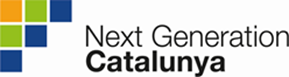 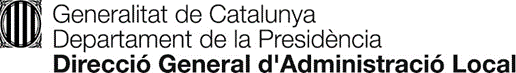 24
Convocatòria de subvencions per a fomentar la digitalització en el cicle urbà de l’aigua: Municipis d’entre 5.000 i 20.000 habitants
Compliment dels principis transversals del PRTR: L’Ordre HFP/1030/2021, de 29 de setembre, detalla els 8 principis transversals, que impliquen una sèrie d’obligacions i que són d’aplicació per totes les entitats executores dels fons MRR i que incorpora l’Ordre de bases reguladores d’aquestes subvencions
El principi de compliment de fites i objectius: Els projectes han d’estar executats amb l’acta de recepció definitiva i lliurat a l’ús públic com a màxim el 30 de setembre de 2025, i haver complert tot el que estableixen les bases reguladores.

El principi de prevenció del Frau, Conflicte d’interessos i Corrupció: els ens locals beneficiaris han d’haver aprovat i implementat en el termini de 90 dies des de la concessió de la subvenció un Pla de Mesures Antifrau a la seva seu.

El principi de compatibilitat amb el règim d’ajuts d’estat: aquestes subvencions no són ajuts d’estat (base 2.2).

El principi de no admissió del doble finançament (base 9).

El principi de no causar danys al Medi Ambient (DNSH) (base 5.2.c; 6.2.c)
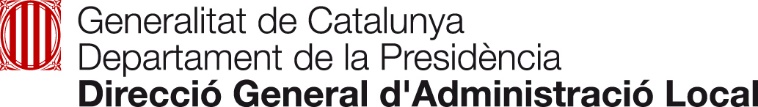 25
Convocatòria de subvencions per a fomentar la digitalització en el cicle urbà de l’aigua: Municipis d’entre 5.000 i 20.000 habitants
El principi de compliment amb l’etiquetatge verd i digital (vinculat amb l’anterior principi i determinat per a cada component i inversió al CID) (base 6.2.c)

El principi d’identificació del perceptor final dels fons (contractistes i subcontractistes).

El principi de comunicació: les actuacions subvencionades han d’estar degudament identificades d’acord amb les obligacions que en matèria d’informació, comunicació i publicitat determina la normativa interna i de la Unió Europea per a l’MRR. Les entitats beneficiàries d’aquestes subvencions queden obligades a fer esment, en la seva publicitat, de l’origen d’aquest finançament i a vetllar per donar-li visibilitat, incloent-hi, el distintiu de la Unió Europea i una declaració de finançament que indiqui “Finançat per la Unió Europea - Next Generation EU”.

      La publicitat que es faci de les actuacions ha d’incloure la referència al    Departament de la Presidència. 
	En el compliment d’aquests deures de publicitat, s’ha d’emprar la marca Next Generation Catalunya (NGEUCat) de la Generalitat de Catalunya.
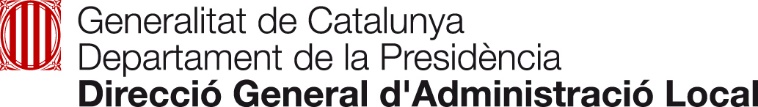 26
Convocatòria de subvencions per a fomentar la digitalització en el cicle urbà de l’aigua: Municipis d’entre 5.000 i 20.000 habitants
El principi de prevenció del frau, conflicte d’interessos i corrupció
Normativa: 
- article 6 i annexos III.C i IV.A de l’Ordre HFP/1030/2021;
- article 7 de l’Ordre HFP/1031/2021 (Sistema d’informació CoFFEE-MRR) 
- Ordre HFP/55/2023, d’anàlisi sistèmic del risc de conflicte d’interessos (MINERVA)
Obligacions:
Declaracions d’Absència de Conflicte d’Interessos al procediment (DACI) de qui selecciona i dissenya el Projecte que es presenta.
Formació antifrau de qui selecciona, dissenya projecte i participa en gestió i execució.
Aprovació i implementació d’un Pla de Mesures Antifrau (PMA) en el termini màxim de 90 dies després de la concessió.
Avaluació del risc: Mapa de Riscos del procediment a aplicar (matriu model)
DACIs dels òrgans que participen en la selecció de l’adjudicatari i adjudicatari
Anàlisi sistèmic de Conflicte d’interessos (Ordre HFP/55/2023) MINERVA.
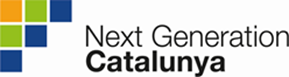 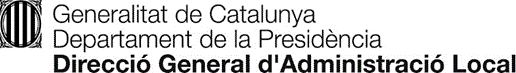 27
Gràcies per la vostra atenciómunicat.gencat.catPer a qualsevol consulta o dubte sobre la convocatòria, poseu-vos en contacte a través de la Bustia Fons Europeufons-europeu.presidencia@gencat.cat
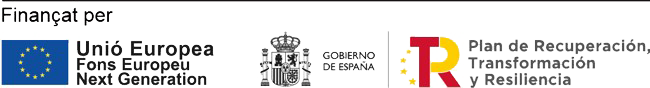 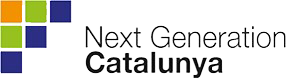 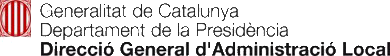